Methoden-Einführung "Futures Wheel"
Ein Produkt aus dem SNF-Projekt 
«Auf dem Weg zu einem gesellschaftlichen Konsens»
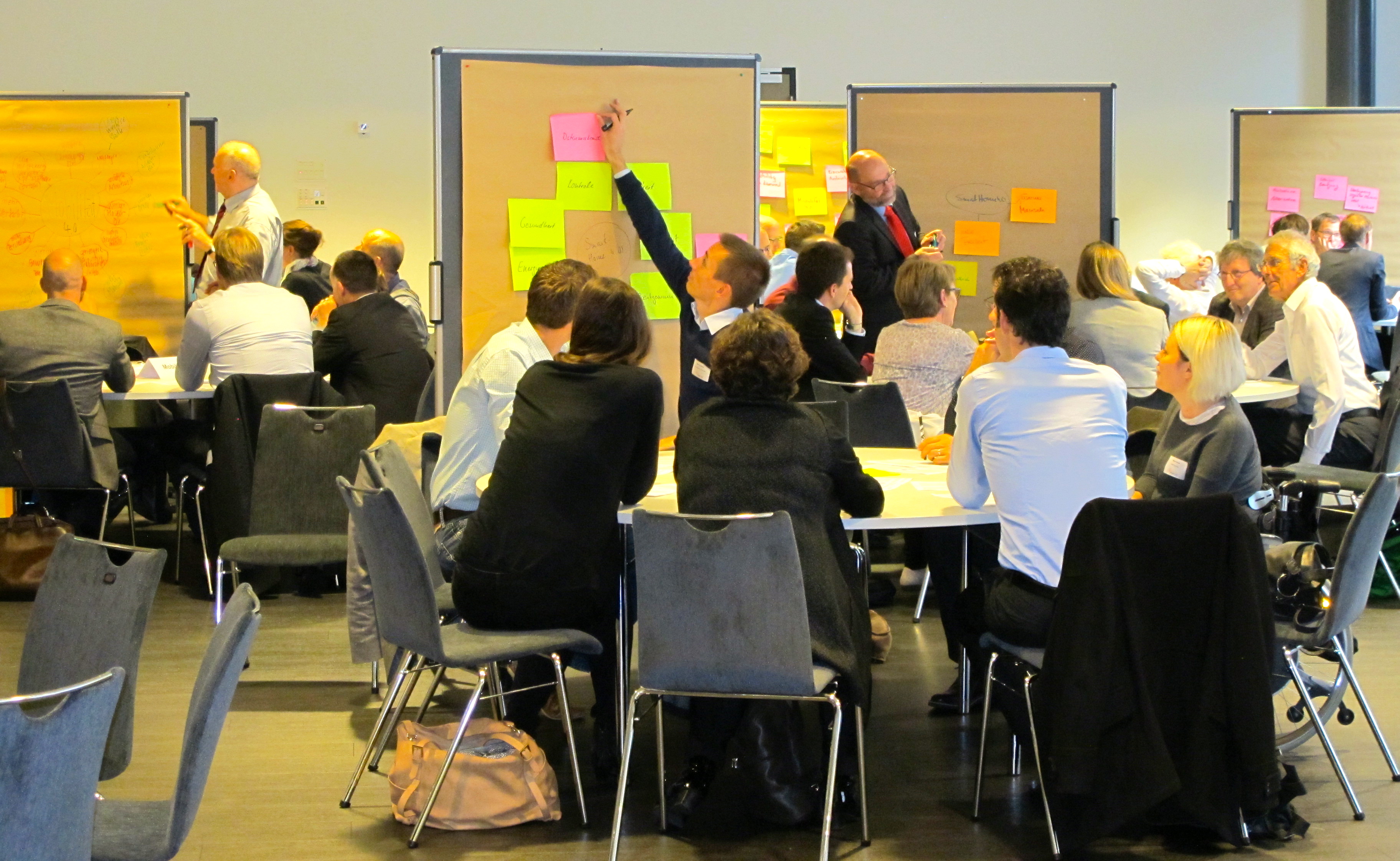 Ablauf der Methoden-Einführung
© 2018 Universität Basel, MGU, FG Id/Td
2
Hintergrund der Methode "Futures Wheel"
Einbettung im Feld der Zukunftsforschung

Zukunft, wie sie sein soll (Vision)

Zukunft, wie sie voraussichtlich sein wird (Prognose; Trend)

Zukunft, wie sie sein könnte (explorativ; Szenario)
© 2018 Universität Basel, MGU, FG Id/Td
3
[Speaker Notes: vgl. Broschüre S. 4/5]
Hintergrund der Methode "Futures Wheel"
Explorativ an die Zukunft herangehen

Frage: Welche Zukünfte wären möglich? Was würde sich voraussichtlich bzw. möglicherweise ändern, wenn eine bestimmte Entwicklung stattfinden würde?

Ziel: Vielzahl möglicher Zukünfte identifizieren

Kriterium: Plausibilität (keine Illusionen, erfundene Geschichten, Spekulationen, haltlose Ursache-Wirkungs-Beziehungen)

Methoden: sollen dabei unterstützen, mögliche plausible Zukünfte zu entwickeln, und helfen, die Annahmen, die diesen zu Grunde liegen, aufzudecken
 Futures Wheel
© 2018 Universität Basel, MGU, FG Id/Td
4
[Speaker Notes: vgl. Broschüre S. 4/5]
Das Prinzip der Methode – systematisch erläutert
Explorativ an die Zukunft herangehen

Ziel:
Auswirkungen von Veränderungen (Trends, Ereignisse, aufkommende Themen, mögliche Entscheidungen) strukturiert erkunden und visualisieren.

Inhalt:
Vorstellung dessen, was geschehen wird bzw. geschehen könnte.

Vorgehen: 
Strukturiertes Brainstorming
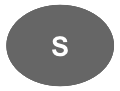 © 2018 Universität Basel, MGU, FG Id/Td
5
[Speaker Notes: vgl. Broschüre S. 6/7

Etappe 1: Das Szenario (Situation, Ereignis, Entwicklung), dessen Auswirkungen erkundet werden sollen, wird in die Mitte eines Papiers geschrieben.]
Das Prinzip der Methode – systematisch erläutert
Explorativ an die Zukunft herangehen

Ziel:
Auswirkungen von Veränderungen (Trends, Ereignisse, aufkommende Themen, mögliche Entscheidungen) strukturiert erkunden und visualisieren.

Inhalt:
Vorstellung dessen, was geschehen wird bzw. geschehen könnte.

Vorgehen: 
Strukturiertes Brainstorming
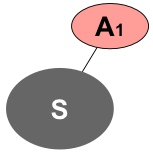 © 2018 Universität Basel, MGU, FG Id/Td
6
[Speaker Notes: vgl. Broschüre S. 6/7

Etappe 2: Die möglichen unmittelbaren Auswirkungen (A1) des Szenarios werden eine nach der anderen benannt. Jede Auswirkung wird in einen Kreis geschrieben und diese Kreise werden um das Szenario angeordnet. Eine Ursache-Wirkungs-Linie verbindet jede Auswirkung mit dem Szenario. Das sind die Folgen erster Ordnung.]
Das Prinzip der Methode – systematisch erläutert
Explorativ an die Zukunft herangehen

Ziel:
Auswirkungen von Veränderungen (Trends, Ereignisse, aufkommende Themen, mögliche Entscheidungen) strukturiert erkunden und visualisieren.

Inhalt:
Vorstellung dessen, was geschehen wird bzw. geschehen könnte.

Vorgehen: 
Strukturiertes Brainstorming
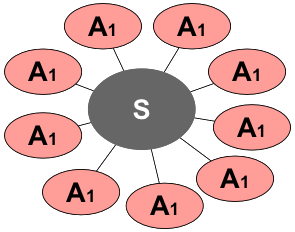 © 2018 Universität Basel, MGU, FG Id/Td
7
[Speaker Notes: vgl. Broschüre S. 6/7

Etappe 2: Die möglichen unmittelbaren Auswirkungen (A1) des Szenarios werden eine nach der anderen benannt. Jede Auswirkung wird in einen Kreis geschrieben und diese Kreise werden um das Szenario angeordnet. Eine Ursache-Wirkungs-Linie verbindet jede Auswirkung mit dem Szenario. Das sind die Folgen erster Ordnung.]
Das Prinzip der Methode – systematisch erläutert
Explorativ an die Zukunft herangehen

Ziel:
Auswirkungen von Veränderungen (Trends, Ereignisse, aufkommende Themen, mögliche Entscheidungen) strukturiert erkunden und visualisieren.

Inhalt:
Vorstellung dessen, was geschehen wird bzw. geschehen könnte.

Vorgehen: 
Strukturiertes Brainstorming
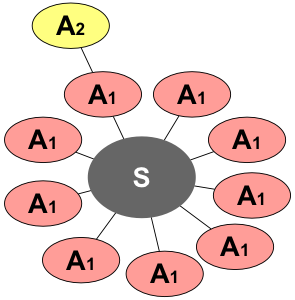 © 2018 Universität Basel, MGU, FG Id/Td
8
[Speaker Notes: vgl. Broschüre S. 6/7

Etappe 3: Die möglichen Auswirkungen zweiter Ordnung (A2) werden benannt, d.h. solche, die sich aus den Auswirkungen erster Ordnung ergeben. Diese mittelbaren Folgen werden den unmittelbaren Auswirkungen mit Ursache-Wirkungs-Linien zugeordnet. Dies wird für die Auswirkungen dritter Ordnung (A3) und ggf. weiterer Ordnungen wiederholt.]
Das Prinzip der Methode – systematisch erläutert
Explorativ an die Zukunft herangehen

Ziel:
Auswirkungen von Veränderungen (Trends, Ereignisse, aufkommende Themen, mögliche Entscheidungen) strukturiert erkunden und visualisieren.

Inhalt:
Vorstellung dessen, was geschehen wird bzw. geschehen könnte.

Vorgehen: 
Strukturiertes Brainstorming
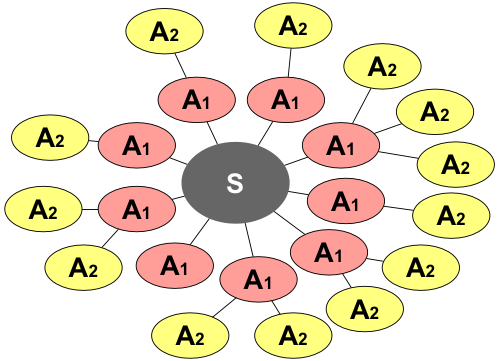 © 2018 Universität Basel, MGU, FG Id/Td
9
[Speaker Notes: vgl. Broschüre S. 6/7

Etappe 3: Die möglichen Auswirkungen zweiter Ordnung (A2) werden benannt, d.h. solche, die sich aus den Auswirkungen erster Ordnung ergeben. Diese mittelbaren Folgen werden den unmittelbaren Auswirkungen mit Ursache-Wirkungs-Linien zugeordnet. Dies wird für die Auswirkungen dritter Ordnung (A3) und ggf. weiterer Ordnungen wiederholt.]
Das Prinzip der Methode – systematisch erläutert
Explorativ an die Zukunft herangehen

Ziel:
Auswirkungen von Veränderungen (Trends, Ereignisse, aufkommende Themen, mögliche Entscheidungen) strukturiert erkunden und visualisieren.

Inhalt:
Vorstellung dessen, was geschehen wird bzw. geschehen könnte.

Vorgehen: 
Strukturiertes Brainstorming
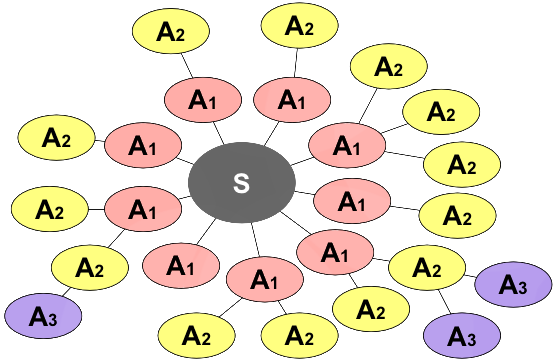 © 2018 Universität Basel, MGU, FG Id/Td
10
[Speaker Notes: vgl. Broschüre S. 6/7

Etappe 3: Die möglichen Auswirkungen zweiter Ordnung (A2) werden benannt, d.h. solche, die sich aus den Auswirkungen erster Ordnung ergeben. Diese mittelbaren Folgen werden den unmittelbaren Auswirkungen mit Ursache-Wirkungs-Linien zugeordnet. Dies wird für die Auswirkungen dritter Ordnung (A3) und ggf. weiterer Ordnungen wiederholt.]
Das Prinzip der Methode – systematisch erläutert
Explorativ an die Zukunft herangehen

Ziel:
Auswirkungen von Veränderungen (Trends, Ereignisse, aufkommende Themen, mögliche Entscheidungen) strukturiert erkunden und visualisieren.

Inhalt:
Vorstellung dessen, was geschehen wird bzw. geschehen könnte.

Vorgehen: 
Strukturiertes Brainstorming

Ergebnis: 
Mentale Karte
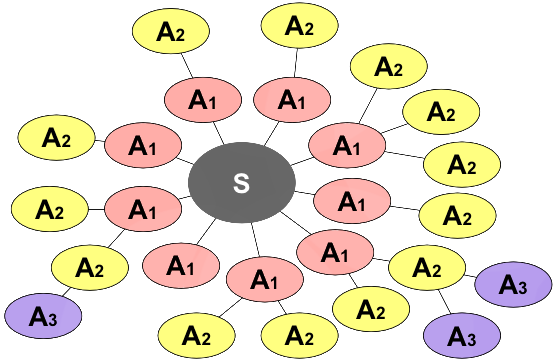 © 2018 Universität Basel, MGU, FG Id/Td
11
[Speaker Notes: vgl. Broschüre S. 6/7]
Das Prinzip der Methode – ein Beispiel
© 2018 Universität Basel, MGU, FG Id/Td
12
[Speaker Notes: Beispiel eines Futures Wheels zur Annahme, dass ein stark ausgebauter öffentlicher Verkehr zur Verfügung steht.]
Anwendung der Methode in Gruppendiskussionen
Die Teilnehmenden
Heterogenität wichtig

Ideale Gruppengrösse: 4-6 Personen

Mit einer einzigen Gruppe arbeiten oder mit mehreren parallel
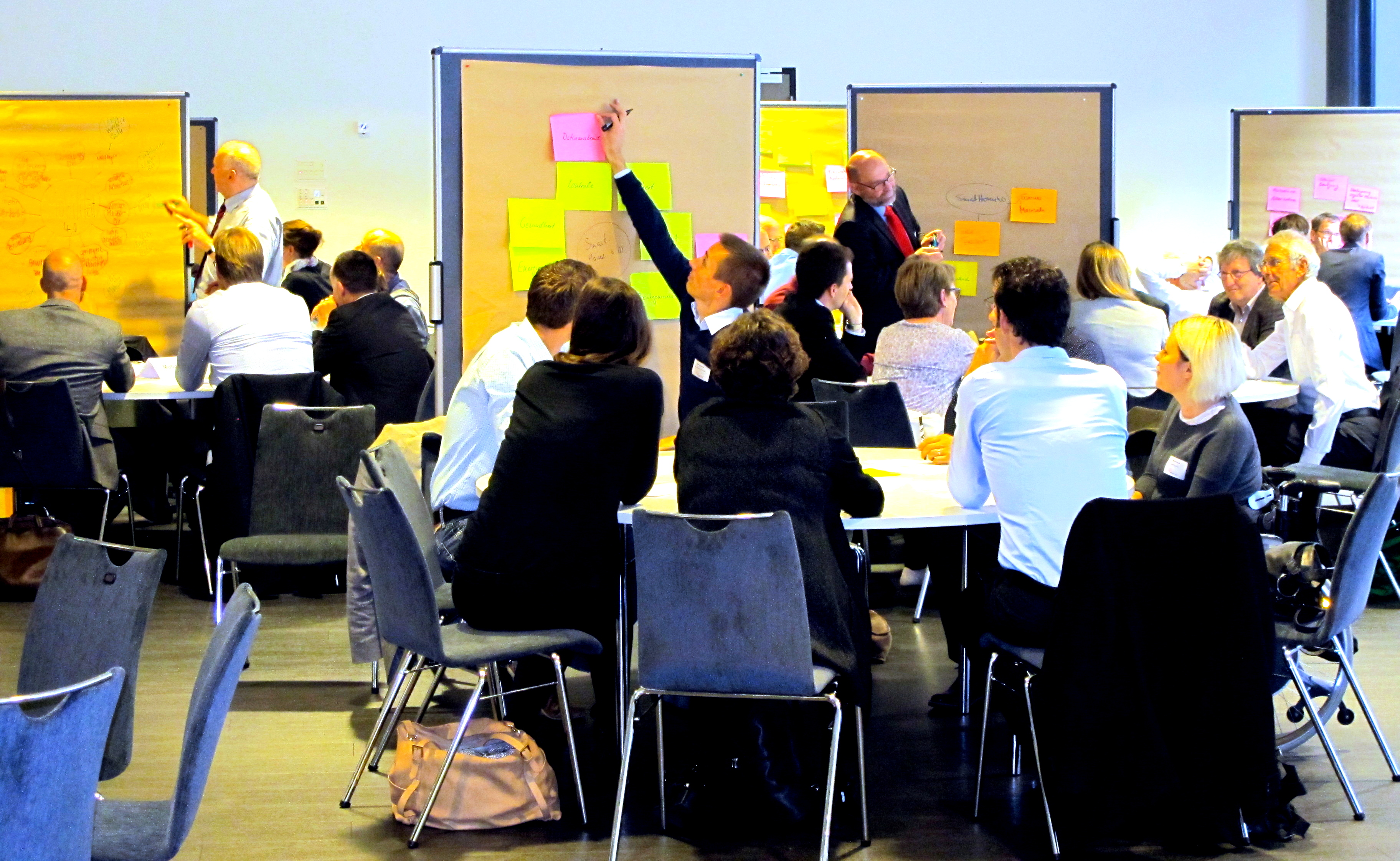 © 2018 Universität Basel, MGU, FG Id/Td
13
[Speaker Notes: vgl. Broschüre S. 8

Bild: Gleichzeitige Erstellung von Futures Wheels in mehreren Gruppen]
Anwendung der Methode in Gruppendiskussionen
Das Ausgangsszenario

Ausreichend viele Details, damit man sich die Veränderung gut vorstellen kann

Festgelegt durch die Verantwortlichen

Variante: mit den Teilnehmenden bestimmen
© 2018 Universität Basel, MGU, FG Id/Td
14
[Speaker Notes: vgl. Broschüre S. 9]
Anwendung der Methode in Gruppendiskussionen
Erkunden der Auswirkungen 1. Ordnung

Frage: "Wenn das [Veränderung, die Ausgangsszenario bildet] geschieht, was kann als nächstes geschehen?" Oder: "Wenn das [...] geschieht, welche Auswirkungen hat es?“

Auswirkungen mit einer hohen und einer niedrigen Eintretens-Wahrscheinlichkeit, sowohl positive wie negative Auswirkungen, auch gegenteilige Auswirkungen

Alles hinzufügen, was gesagt wird (Variante: Gruppe einigt sich immer darauf, ob etwas aufgenommen wird oder nicht)

Anzahl Auswirkungen 1. Ordnung im Auge behalten (Variante: Verantwortliche benennen diese Auswirkungen im Vorfeld)

Beispiel zum Einstieg zur Erklärung der Methode
© 2018 Universität Basel, MGU, FG Id/Td
15
[Speaker Notes: vgl. Broschüre S. 9]
Anwendung der Methode in Gruppendiskussionen
Erkunden der Auswirkungen 2. Ordnung

Erst, wenn Sammeln der Auswirkungen 1. Ordnung abgeschlossen ist

Frage: "Wenn das [Auswirkung 1. Ordnung] geschieht, was kann als Nächstes geschehen?" Oder: "Welche Auswirkungen hat das [...]?»

Sämtliche Auswirkungen 1. Ordnung nach ihren Auswirkungen abklopfen
© 2018 Universität Basel, MGU, FG Id/Td
16
[Speaker Notes: vgl. Broschüre S. 9/10]
Anwendung der Methode in Gruppendiskussionen
Erkunden der Auswirkungen 3. Ordnung

Erst, wenn Sammeln der Auswirkungen 2. Ordnung abgeschlossen ist

Frage: "Wenn das [Auswirkung 2. Ordnung] geschieht, was kann als nächstes geschehen?" Oder: "Welche Auswirkungen hat das [...]?»

Sämtliche Auswirkungen 2. Ordnung nach ihren Auswirkungen abklopfen



Auswirkungen höherer Ordnung können erkundet werden, allerdings nimmt Gefahr zu, dass spekuliert wird; Ertrag nimmt ab
© 2018 Universität Basel, MGU, FG Id/Td
17
[Speaker Notes: vgl. Broschüre S. 10]
Anwendung der Methode in Gruppendiskussionen
Formale Gestaltung

Kern
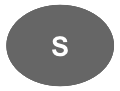 © 2018 Universität Basel, MGU, FG Id/Td
18
[Speaker Notes: vgl. Broschüre S. 11]
Anwendung der Methode in Gruppendiskussionen
Formale Gestaltung

Kern

um Kern herum in konzentrischen Kreisen Auswirkungen 1. Ordnung
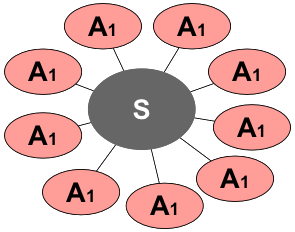 © 2018 Universität Basel, MGU, FG Id/Td
19
[Speaker Notes: vgl. Broschüre S. 11]
Anwendung der Methode in Gruppendiskussionen
Formale Gestaltung

Kern

um Kern herum in konzentrischen Kreisen Auswirkungen 1. Ordnung, 2. Ordnung etc.
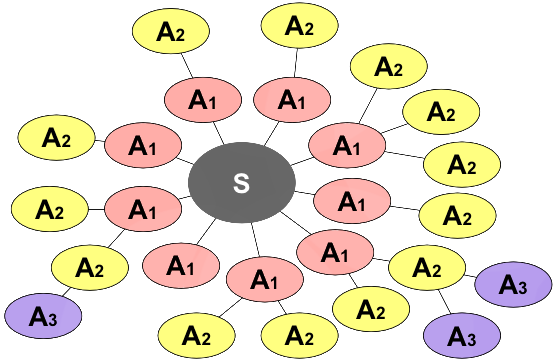 © 2018 Universität Basel, MGU, FG Id/Td
20
[Speaker Notes: vgl. Broschüre S. 11]
Anwendung der Methode in Gruppendiskussionen
Formale Gestaltung

Sammeln der Auswirkungen 1. Ordnung bzw. der Auswirkungen 2. Ordnung etc. immer bewusst abschliessen

 Farbwechsel, oder ...
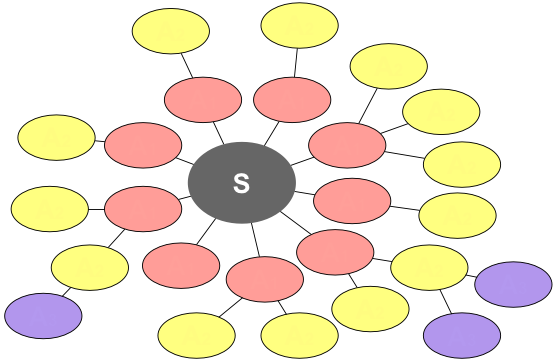 © 2018 Universität Basel, MGU, FG Id/Td
21
[Speaker Notes: vgl. Broschüre S. 11]
Anwendung der Methode in Gruppendiskussionen
Formale Gestaltung

Sammeln der Auswirkungen 1. Ordnung bzw. der Auswirkungen 2. Ordnung etc. immer bewusst abschliessen

..., Form Ursache-Wirkungs-Linien, 
   oder ...
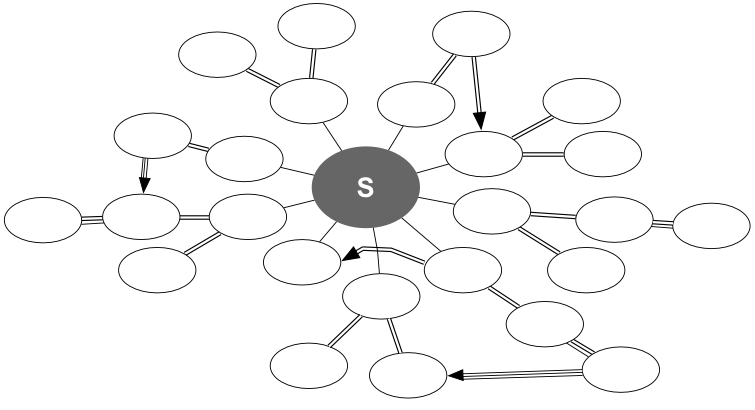 © 2018 Universität Basel, MGU, FG Id/Td
22
[Speaker Notes: vgl. Broschüre S. 11]
Anwendung der Methode in Gruppendiskussionen
Formale Gestaltung

Sammeln der Auswirkungen 1. Ordnung bzw. der Auswirkungen 2. Ordnung etc. immer bewusst abschliessen

 ... Kreise
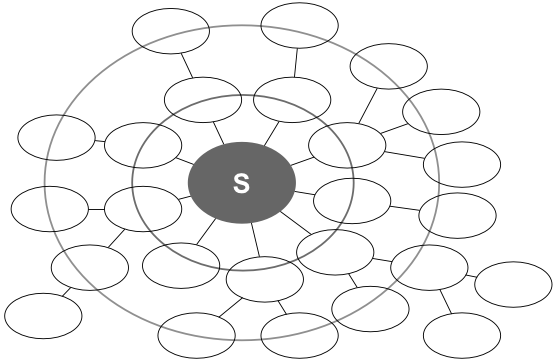 © 2018 Universität Basel, MGU, FG Id/Td
23
[Speaker Notes: vgl. Broschüre S. 11]
Anwendung der Methode in Gruppendiskussionen
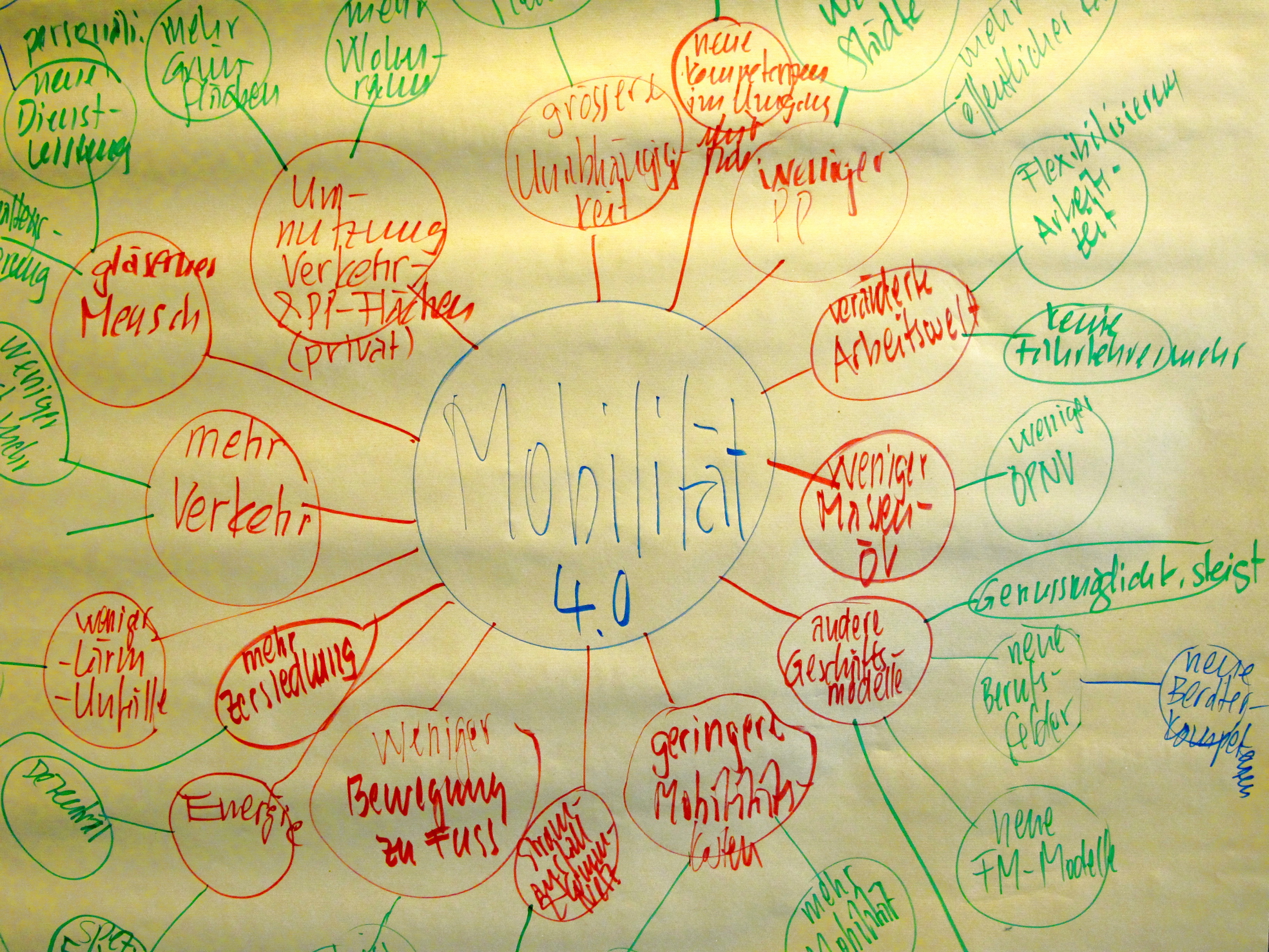 © 2018 Universität Basel, MGU, FG Id/Td
24
[Speaker Notes: vgl. Broschüre S. 10

Bild: Futures Wheel an einer Pinnwand. Unterscheidung der Auswirkungen verschiedener Ordnungen mittels unterschiedlicher Schrift- und Kreisfarben]
Anwendung der Methode in Gruppendiskussionen
© 2018 Universität Basel, MGU, FG Id/Td
25
[Speaker Notes: vgl. Broschüre S. 10

Bild: Futures Wheel an einer Pinnwand. Unterscheidung der Auswirkungen verschiedener Ordnungen mittels unterschiedlich farbiger Post It]
Anwendung der Methode in Gruppendiskussionen
© 2018 Universität Basel, MGU, FG Id/Td
26
[Speaker Notes: vgl. Broschüre S. 10

Bild: Futures Wheel auf rundem Tisch. Unterscheidung der Auswirkungen verschiedener Ordnungen mittels unterschiedlicher Kartenfarben]
Anwendung der Methode in Gruppendiskussionen
Technik
Sichtbarkeit der entstehenden Futures Wheel für alle muss gegeben sein
Material flexibel

Dauer
Abhängig von Gruppengrösse und Komplexität Thema
In der Regel unter 3h

Nachbearbeitung
Klarheit, Eintretens-Wahrscheinlichkeit, Wünschbarkeit
Erzeugt robustere Ergebnisse
© 2018 Universität Basel, MGU, FG Id/Td
27
[Speaker Notes: vgl. Broschüre S. 11 und 14]
Anwendung der Methode in Gruppendiskussionen
Moderation
Einfinden Aller erleichtern
Teilnehmende ermutigen
Denken in Kausalitäten sicherstellen
Strukturiertes Vorgehen sicherstellen (jede Runde abschliessen, nicht undiszipliniert vorangehen)
Klarheit sicherstellen
Prozess erhalten
Blockaden lösen, 'Zerreden' verhindern
Verlassen des Themas vermeiden
Fabulieren und Spekulieren unterbinden
© 2018 Universität Basel, MGU, FG Id/Td
28
[Speaker Notes: vgl. Broschüre S. 13]
Anwendung der Methode in Gruppendiskussionen
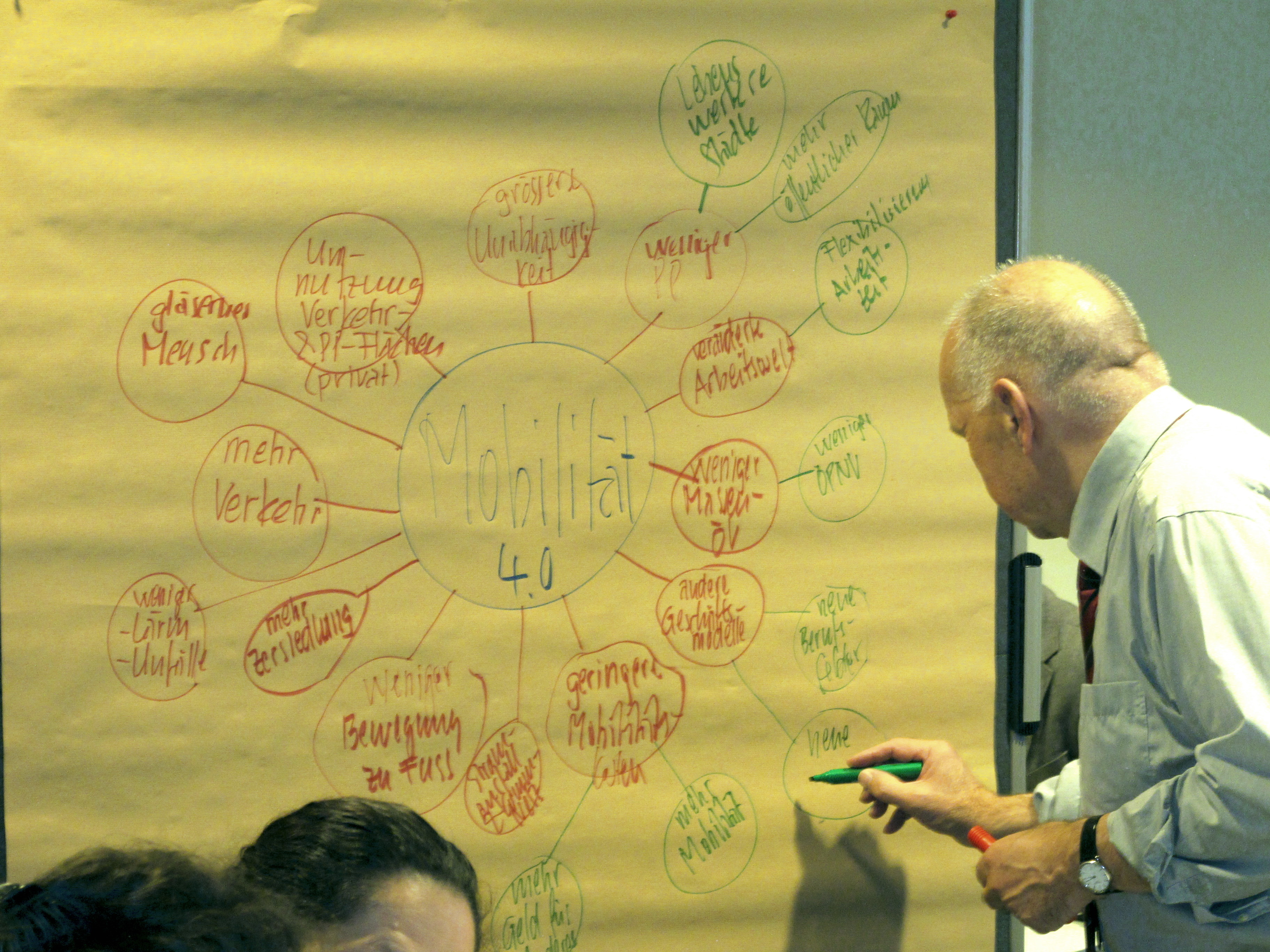 © 2018 Universität Basel, MGU, FG Id/Td
29
[Speaker Notes: vgl. Broschüre S. 13

Bild: Der Moderation kommt die wichtige Rolle zu, den methodischen Ablauf zu strukturieren und dabei den thematischen Fokus zu halten, gleichzeitig aber dem Fluss des Denkens der Teilnehmenden Raum zu lassen]
Stärken und Schwächen der Methode
Stärken I
Einfach
Schnell
Keine methodischen Fachkenntnisse, kein Training nötig
Mit verschiedenen Gruppen anwendbar
Minimaler Materialaufwand, billig und technisch unaufwendig
Flexibel anpassbar an situative Bedingungen
Verhältnis Aufwand-Ertrag sehr gut (substantielle und breit gefächerte Ergebnisse in wenig Zeit)
Ergebnisse dokumentieren sich von selbst
© 2018 Universität Basel, MGU, FG Id/Td
30
[Speaker Notes: vgl. Broschüre S. 16/17]
Stärken und Schwächen der Methode
Stärken II

Fördert nicht-lineares, vernetzendes, systemisches Denken bzw. unterstützt Verlassen linearer vereinfachender Denkmuster

Unterstützt es, implizites Wissen explizit zu machen, deckt auch Unerwartetes auf

Unterstützt es, eine Veränderung gründlich zu durchdenken
© 2018 Universität Basel, MGU, FG Id/Td
31
[Speaker Notes: vgl. Broschüre S. 16/17]
Stärken und Schwächen der Methode
Stärken III

Es entsteht ein umfassendes und mehrdimensionales Bild, das sowohl positive wie negative Auswirkungen enthält und auch solche, die gegenteilig sind

Die einzelnen Ergebnisse sind nicht unverbunden, sondern eingebettet in ein System der Wechselwirkungen

Es entsteht ein Bild, das die Ergebnisse visualisiert und erlaubt, auch eine grosse Zahl komplexer Ergebnisse und Beziehungen gut zu erfassen
© 2018 Universität Basel, MGU, FG Id/Td
32
[Speaker Notes: vgl. Broschüre S. 16/17]
Stärken und Schwächen der Methode
Schwächen I

Funktioniert am besten mit gut definierten und eng beschränkten Veränderungen und weniger gut mit komplexen und ausgedehnten Veränderungen

Qualität abhängig von Erfahrungen/Wissen der Teilnehmenden; Ergebnisse sind nur so gut wie die Gesamtheit der Gruppe

Qualität abhängig von der Prozess-Qualität der Diskussion

Ergebnis kann missverstanden werden als Aussage dazu, was geschehen wird

Ursache-Wirkungs-Beziehungen und gleichzeitiges Auftreten können verwechselt werden
© 2018 Universität Basel, MGU, FG Id/Td
33
[Speaker Notes: vgl. Broschüre S. 16/17]
Stärken und Schwächen der Methode
Schwächen II

Undiszipliniertes Vorgehen kann zu einem Futures Wheel führen, bei dem alles mit allem verbunden ist

Undiszipliniertes Vorgehen kann zu ‘endlosen‘ linearen Ketten von Auswirkungen führen

Angenommene Auswirkungen können sich so weit vom Ausgangsszenario entfernen, dass sie irrelevant werden

Gefahr einer nicht überblickbaren Flut an Ergebnissen

Ergebnisse können zu spekulativ sein

Nachbearbeitung kann aufwendig und komplex sein
© 2018 Universität Basel, MGU, FG Id/Td
34
[Speaker Notes: vgl. Broschüre S. 16/17]
Varianten
Bereiche vorgeben
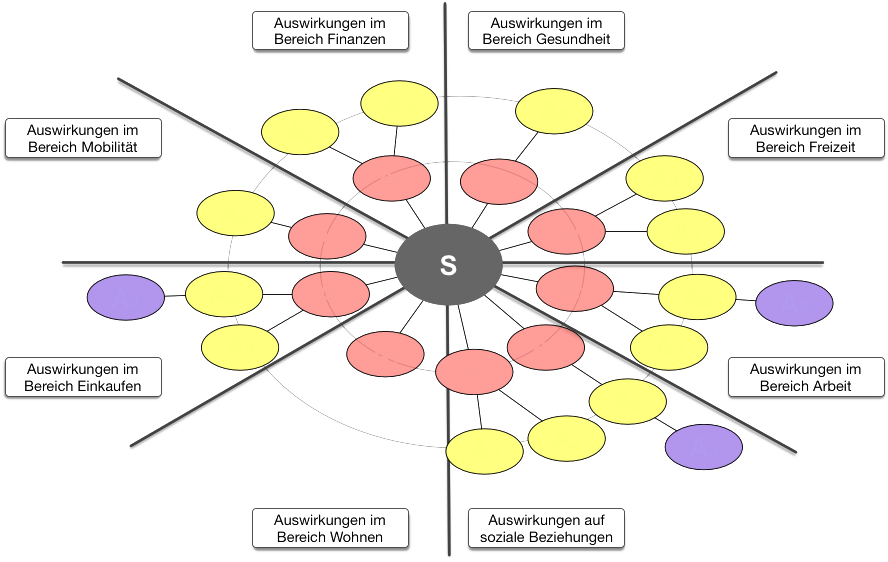 © 2018 Universität Basel, MGU, FG Id/Td
35
[Speaker Notes: vgl. Broschüre S. 18

Bild: Futures Wheel mit vordefinierten Bereichen (eigene Grafik in Anlehnung an Glenn 2009b).]
Varianten
Umgekehrtes Futures Wheel

Normal
= immer weiter in die Zukunft



            «Auswirkungen von S?»


Umgekehrt
= immer näher an die Gegenwart



            «Ursachen von S?»
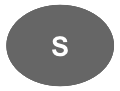 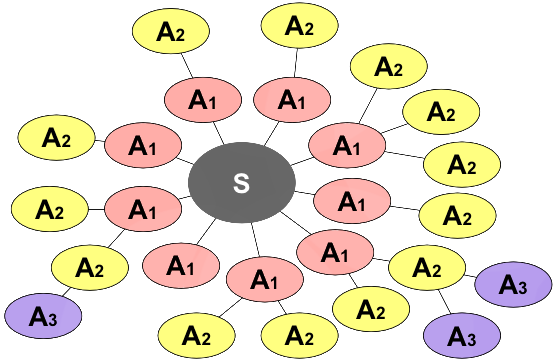 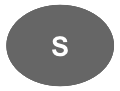 © 2018 Universität Basel, MGU, FG Id/Td
36
[Speaker Notes: vgl. Broschüre S. 18]
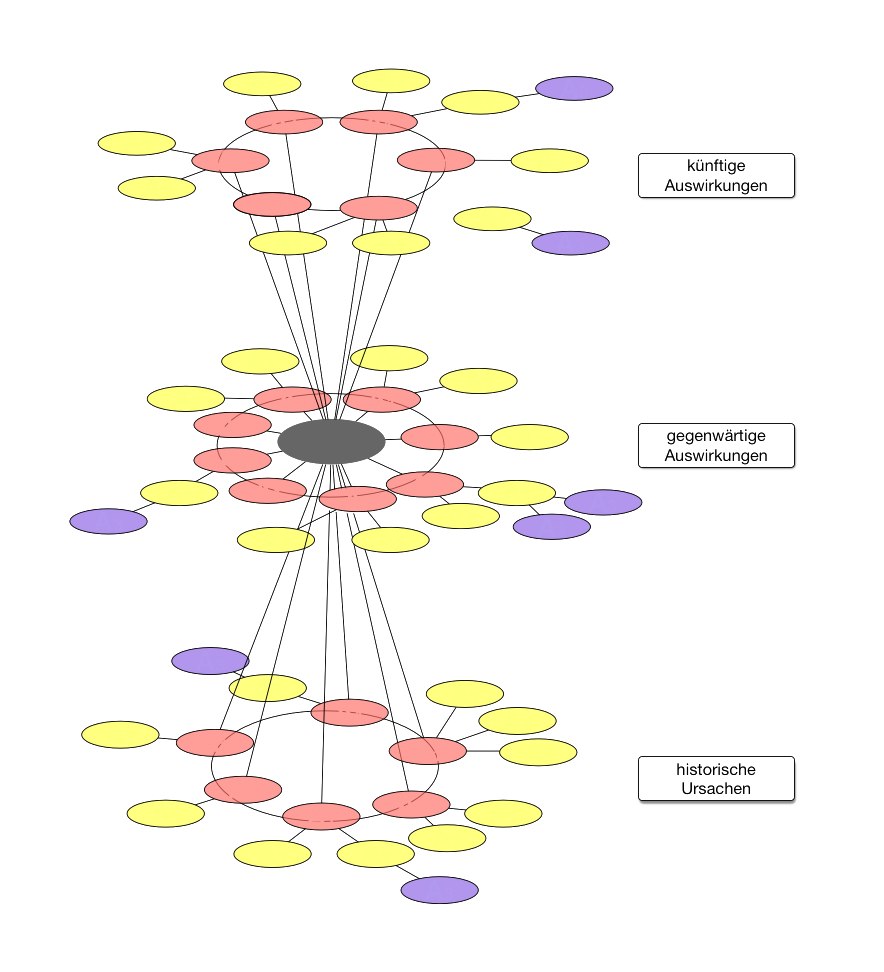 Varianten
Futures Wheel V3
© 2018 Universität Basel, MGU, FG Id/Td
37
[Speaker Notes: vgl. Broschüre S. 19

Bild: Futures Wheel mit drei Ebenen: Vergangenheit, Gegenwart und Zukunft (eigene Grafik in Anlehnung an Glenn 2009b).]
Literatur
Ballard, James D.; Dilger, Fred C. (2008): Using Social Scientific Methodological Approaches to Reducing Risk: How the Risk Reduction Approach Works with Oil and Gas Faculties. Interna- tional Journal of Social Inquiry, 1 (1). 105-119.
Benckendorff, Pierre; Edwards, Deborah (2008): Envisioning sustainable tourism futures: An evalu- ation of the futures wheel method. Tourism and Hospitality Research, 8(1). 25-36.
Benckendorff, Pierre; Edwards, Deborah; Jurowski, Claudia; Liburd, Janne J.; Miller, Graham; Mos- cardo, Gianna (2009): Exploring the future of tourism and quality of life. Tourism and Hospitality Research, 9(2). 171-183.
Bengston, David N. (2015): The Futures Wheel: A Method for Exploring the Implications of Social– Ecological Change. Society & Natural Resources, 29. 374–379.
Defila, Rico, Di Giulio, Antonietta, Ruesch Schweizer, Corinne (2018, in press): Two souls are dwelling in my breast: uncovering how individuals in their dual role as consumer-citizen per- ceive future energy policies. Energy Research & Social Science 35.
Glenn, Jerome C. (2009a): Introduction to The Futures Research Methods Series. In: Glenn, Je- rome C.; Gordon, Theodore J. (eds.): Futures Research Methodology, Version 3.0. The Millen- nium Project. Washington, DC: American Council for the United Nations University.
Glenn, Jerome C. (2009b): The Futures Wheel. In: Glenn, Jerome C.; Gordon, Theodore J. (eds.): Futures Research Methodology, Version 3.0. The Millennium Project. Washington, DC: Ameri- can Council for the United Nations University. Chapter 6.
Gordon, Theodore J. (1994): Integration of Forecasting Methods and the Frontiers of Future Re- search. In: Futures Research Methodology, Version 2.0. The AC/UNU Millennium Project, Washington, DC.
List, Dennis (2004): Multiple pasts, converging presents, and alternative futures. Futures, 36. 23-43.
Snyder, David P. (1993): The Futures Wheel: A Strategic Thinking Exercise. Bethesda, Maryland: The Snyder Family Enterprise.
© 2018 Universität Basel, MGU, FG Id/Td
38
Links
www.mindtools.com/pages/article/futures-wheel.htm 
antofagastaforesight.wordpress.com/methods/futures-wheel
bawiki.com/wiki/techniques/futures-wheel
abenteuerzukunft.wordpress.com/2015/07/18/einstieg-in-alternative-realitaten
blog.zukunftswissenschaft.de






zugegriffen am 27.11.2018
© 2018 Universität Basel, MGU, FG Id/Td
39